LearnAI - Machine Learning on Azure
Seth Mottaghinejad
Wolfgang Pauli, PhD
LearnAI@Microsoft.com
[Speaker Notes: Introduce the team (self-introductions). Mention LearnAI – team.
3 day airlift, transition from pure databricks to AML
We will use notebooks to introduce tools and techniques, and then return to one use-case
We have three kinds of session: (1) presentation style, (2) demos (w/ small exercises), (3) hands-on labs.
Last day is a Hackathon (w/ two use cases)

Check people’s skills. Experience with Databricks, Jupyter notebooks, VS Code, Deep Learning. Who has heard of AMLCompute? Who has used it? Who has used CI/CD and git version control?]
Overview
Machine Learning on Azure
Custom AI
Compute Targets (DSVMs and Managed Compute)
DevOps for Machine Learning
Azure Machine Learning Pipelines
Flexible and Support for Open Source Frameworks
Deployment
Tool Agnostic Python SDK
Building blocks for a Data Science Project
Build and train models
Hyperparameter tuning
Experimentation and pipelines
DevOps for data science
Deployment
Classical ML
Data sources
Deep learning
[Speaker Notes: Let’s first talk about about building blocks of a Data Science Project. Agree on terminology. 

Example of Classical ML algorithm

A model parameter is a configuration variable that is internal to the model and whose value can be estimated from data.
A model hyperparameter is a configuration that is external to the model and whose value cannot be estimated from data.

Experimentation and pipelines?

Deployment. What could be a deployment target?]
Machine Learning on Azure
Domain Specific Pretrained Models
To reduce time to market
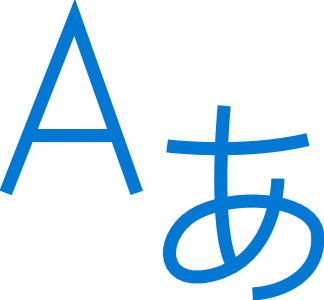 …
Vision
Speech
Language
Search
Familiar Data Science Tools
To simplify model development
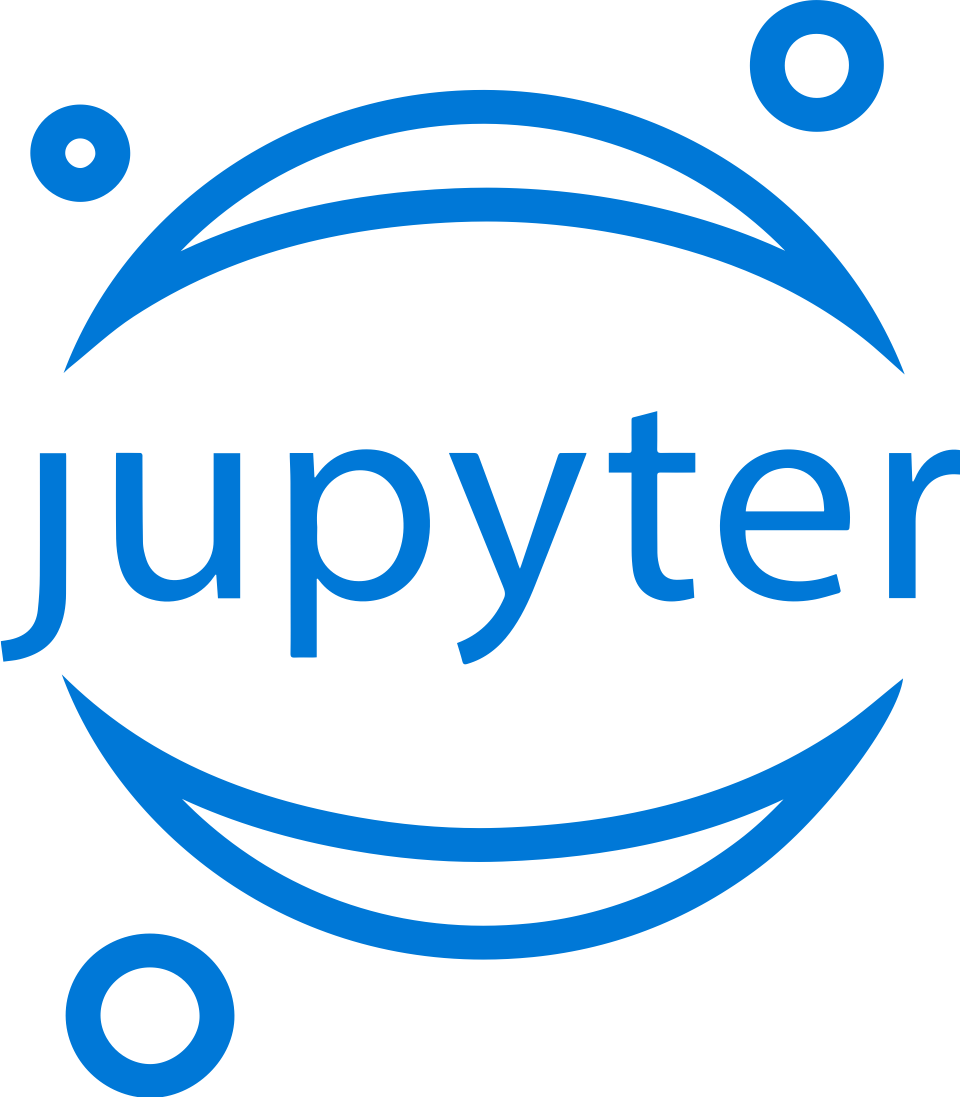 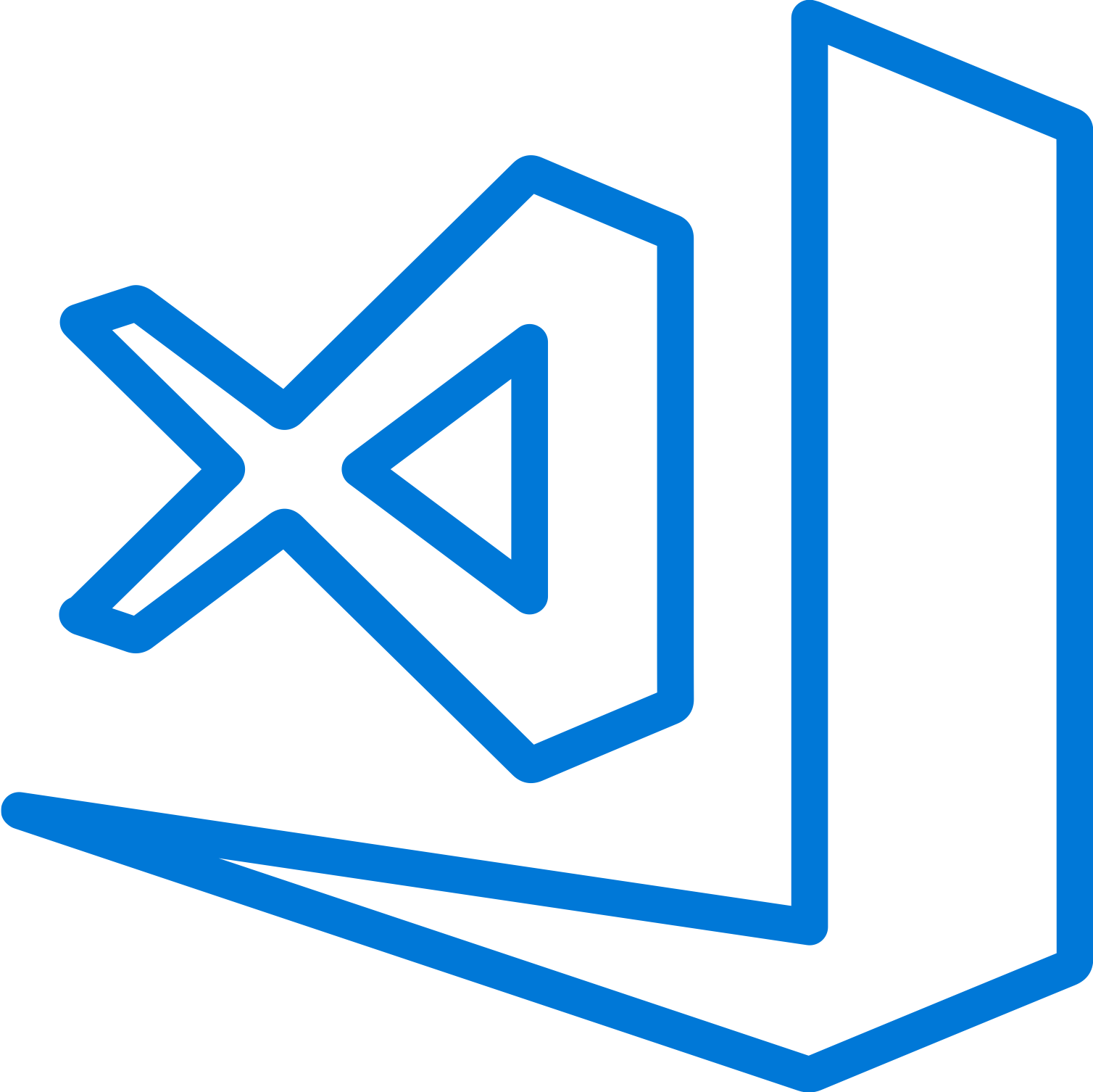 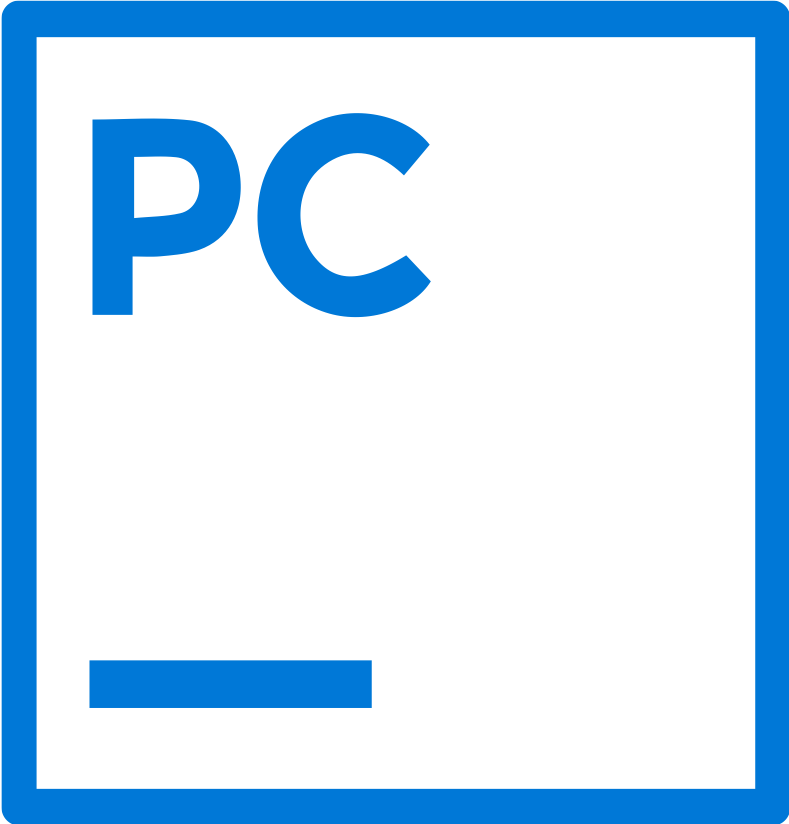 Command line
Jupyter
PyCharm
Visual Studio Code
Popular Frameworks
To build machine learning and deep learning solutions
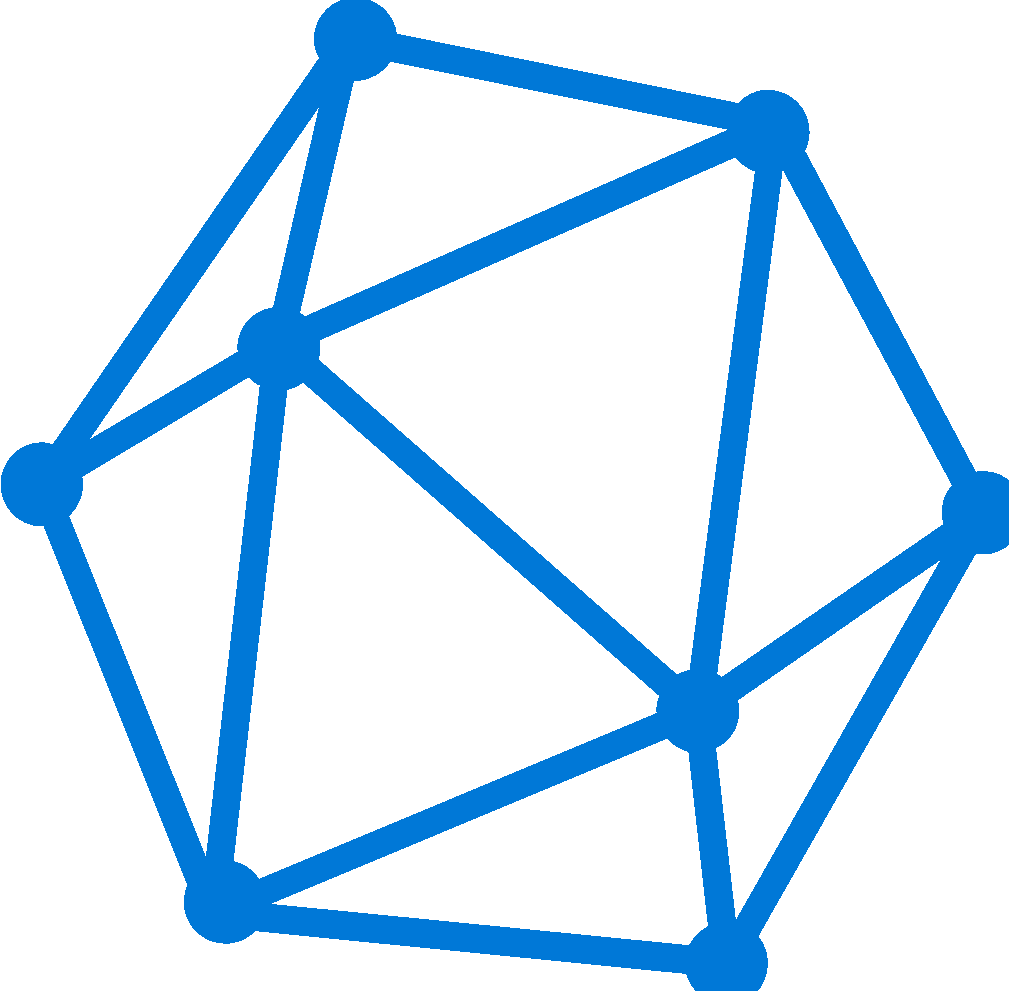 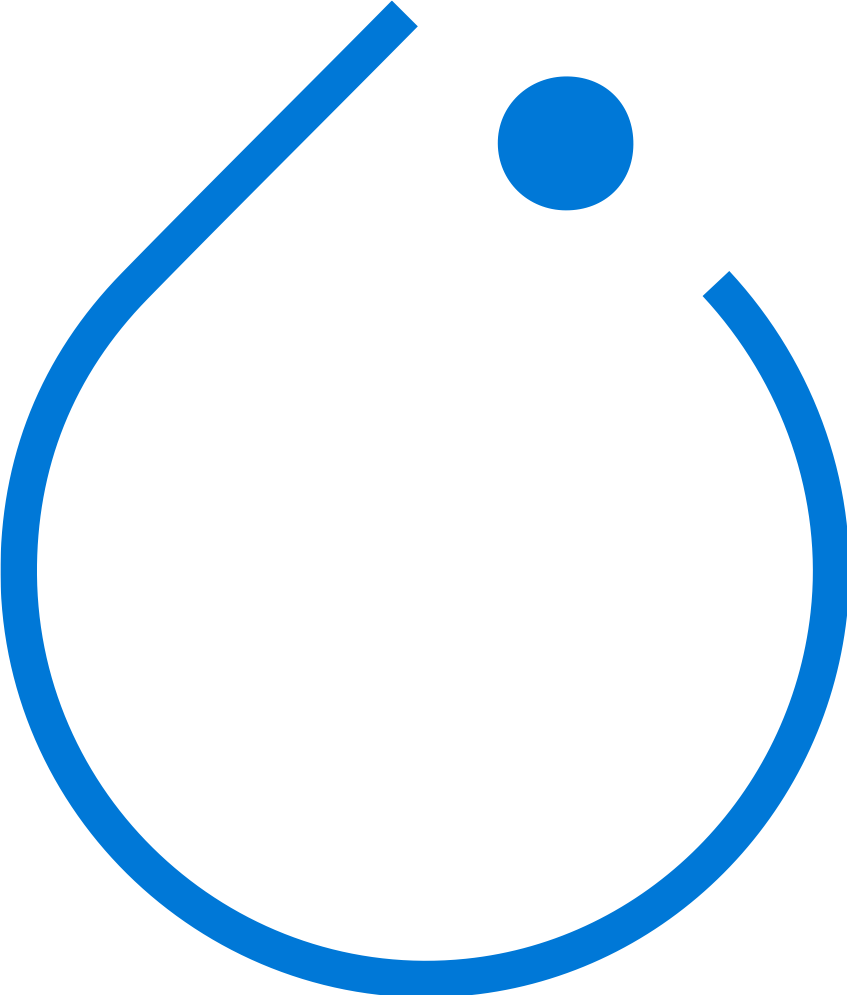 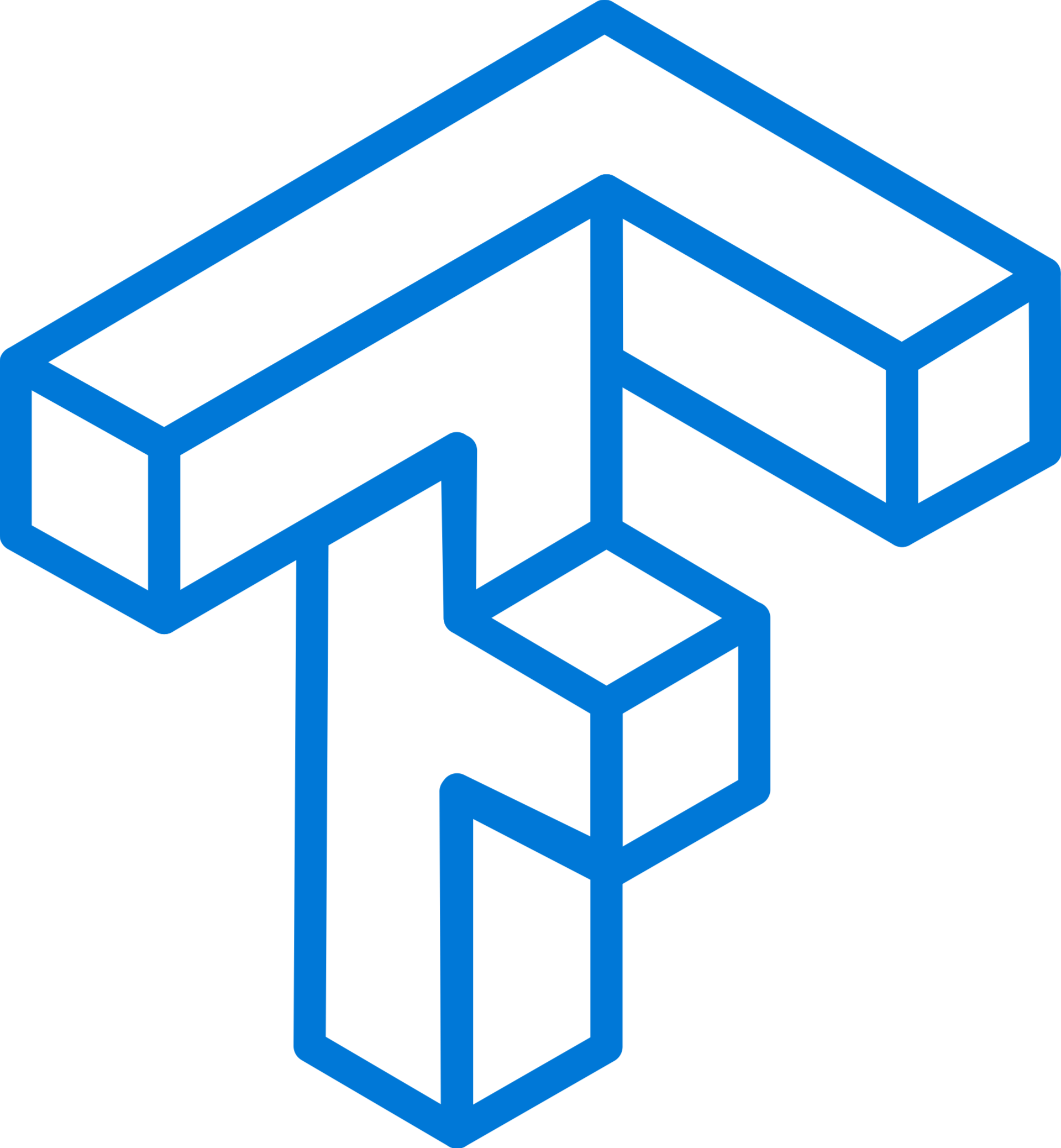 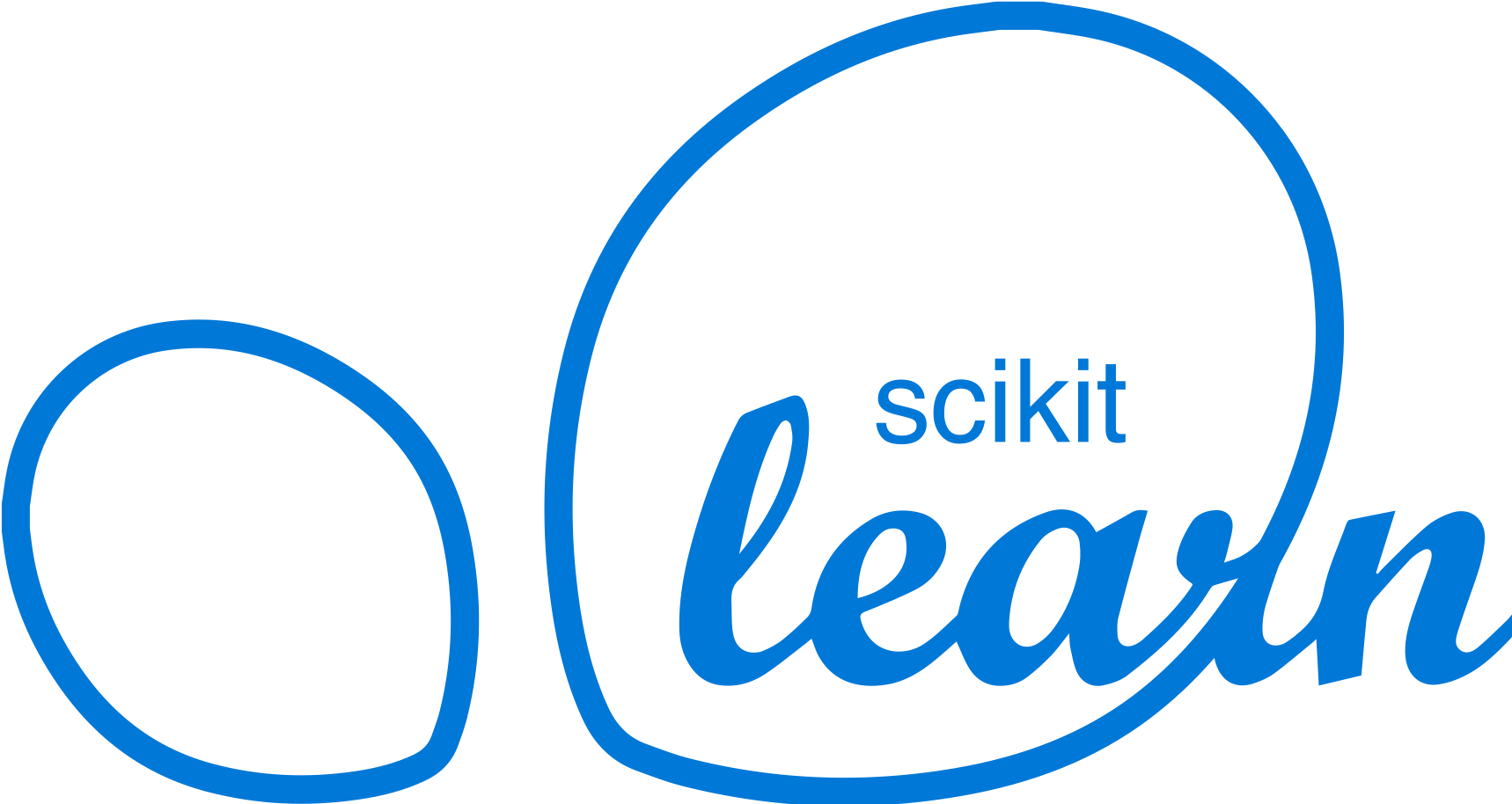 PyTorch
TensorFlow
ONNX
Scikit-Learn
Productive Services
To empower data science and development teams
Azure Databricks
Azure Machine Learning
Machine Learning VMs
Powerful Hardware
To accelerate deep learning
CPU
GPU
FPGA
From the Intelligent Cloud to the Intelligent Edge
[Speaker Notes: Distinguish between prebuilt and custom ai.]
Azure Machine Learning Service
Set of Azure Cloud Services
Python SDK
Prepare Data
Build Models
Train Models
Manage Models
Track Experiments
Deploy Models
That enables you to:
[Speaker Notes: What do we mean with the team AML Service?]
Custom AI
Productive ServicesEmpower data science and development teams
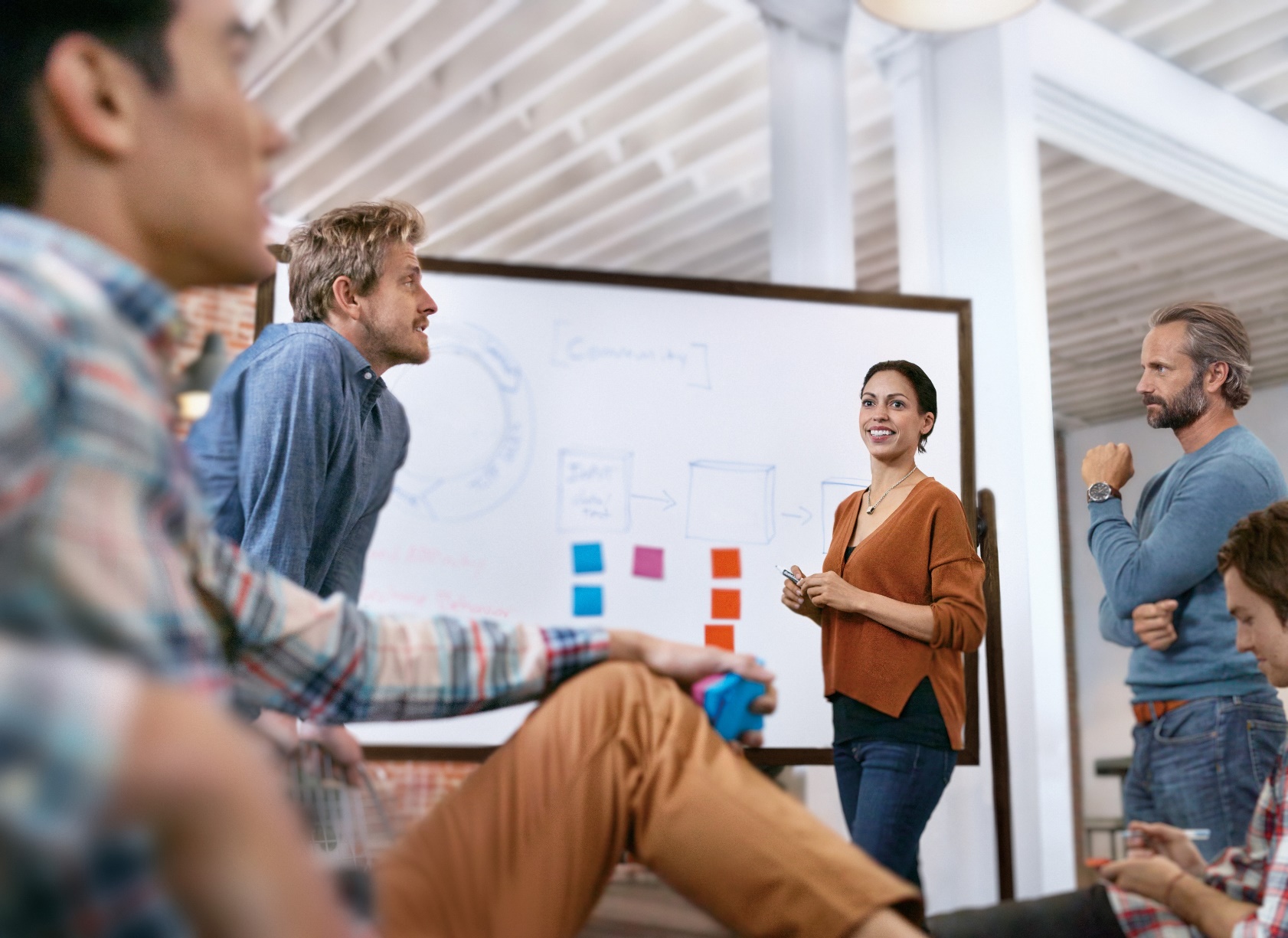 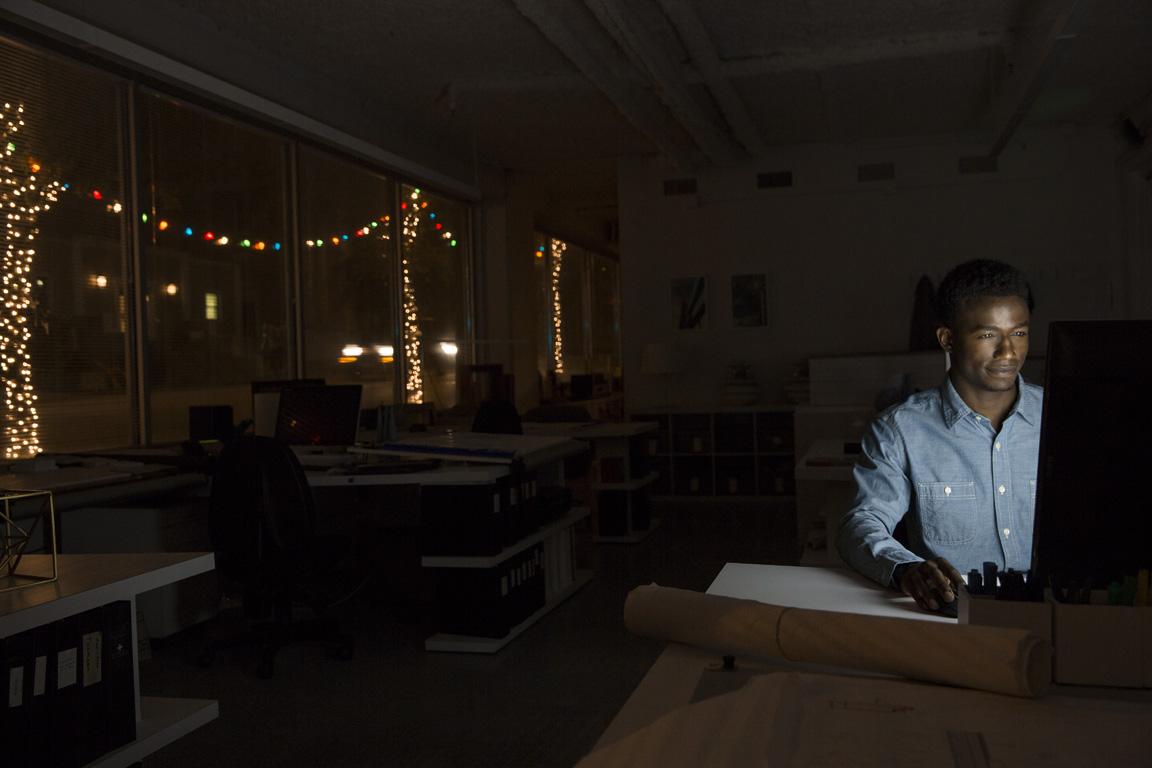 Integrated data science & data engineering teams
Desktop solutions not adequate 
Need a unified big data & machine learning solution
Individual data scientists
Desktop solutions adequate
Need cloud for sporadic compute needs
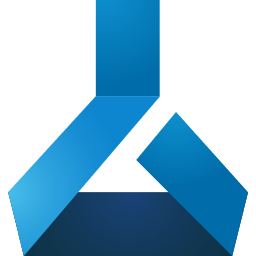 +
Azure Databricks
Azure Machine Learning service
Machine Learning VMs
[Speaker Notes: We realize that companies are at different stages of building data science teams.
From a sales perspective, we would like you to focus on companies that are building end to end big data and machine learning solutions as this where you will drive maximum amount of Azure consumption.
For these customers, we recommend starting with Azure Databricks and enhancing the ML experience with Azure Machine Learning. 
 
Now we also realize that a good number of projects that are not done on big data or by big integrated teams.
For these customers, we have a set of Machine Learning VMs that are pre-provisioned with popular open source tools and packages. These are essentially desktops in the cloud that enable data scientists to quickly get up and running for their projects. 
Let’s look at how we use Azure Databricks and Azure ML together.]
Azure Machine Learning Service
Bring AI to everyone with an end-to-end, scalable, trusted platform
Built with your needs in mind
Boost your data science productivity
Automated machine learning
Managed compute
Increase your rate of experimentation
DevOps for machine learning
Simple deployment
Tool agnostic Python SDK
Deploy and manage your models everywhere
Support for open source frameworks
Seamlessly integrated with the Azure Portfolio
[Speaker Notes: Motivating Factor?

Azure Machine Learning Services empowers you to bring AI to everyone with an end-to-end, scalable, trusted platform.

Boost your data science productivity 
Python pip-installable extensions for Azure Machine Learning that enable data scientists to build and deploy machine learning and deep learning models
Now available for Computer Vision, Text Analytics and Time-Series Forecasting.

Increase your rate of experimentation
Rapidly prototype on your desktop, then easily scale up on virtual machines or scale out using Spark clusters
Proactively manage model performance, identify the best model, and promote it using data-driven insights
Collaborate and share solutions using popular Git repositories.

Deploy and manage your models everywhere
Use Docker containers to deploy models into production faster in the cloud, on-premises, or at the edge
Promote your best performing models into production and retrain them when their performance degrades

Azure Machine Learning Services are built with your needs in mind, providing:
GPU-enabled virtual machines
Low-latency predictions at scale
Integration with popular Python IDEs
Role-based access controls
Model versioning
Automated model retraining

(Optional: other services)
Azure Machine Learning Workbench integrates with ONNX models
Work with your ONNX models from Visual Studio Code Tools for AI. 
Build deep learning models and call services straight from your favorite IDE easier with Azure Machine Learning services built right in. 
Create a seamless developer experience across desktop, cloud, or at the edge.
AI Toolkit for Azure IoT Edge
MMLSpark is an open-source Spark package that enables you to quickly create powerful, highly-scalable predictive and analytical models for large image and text datasets by using deep learning and data science tools for Apache Spark.

Azure Machine Learning Services seamlessly integrates with the rest of the Azure portfolio.

<Transition>: Azure Machine Learning Services allows you to deploy models to many different production environments.]
Data Science Virtual Machine
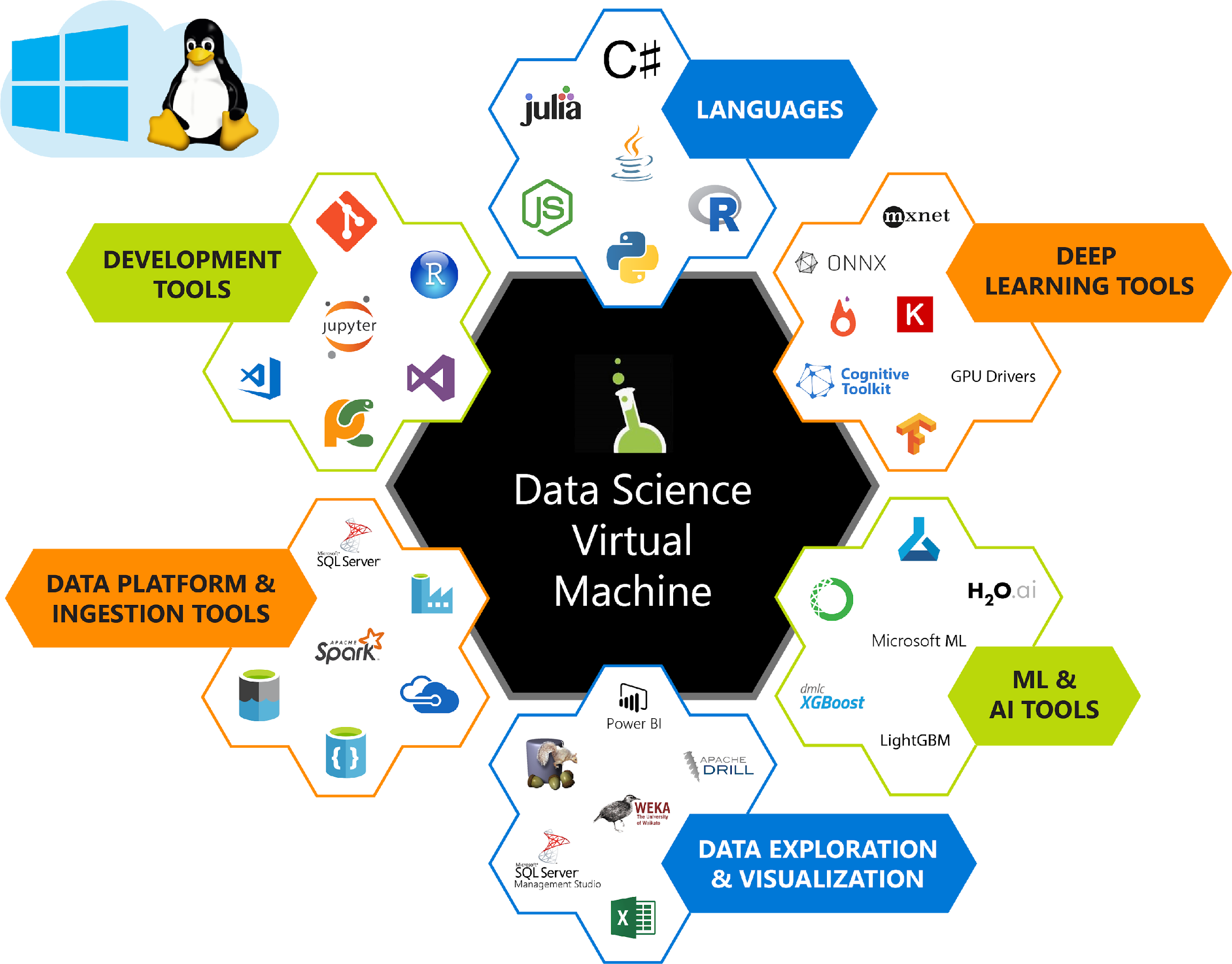 Data Science Virtual Machines(DSVM)
Pre-Configured environments in the cloud for 
Data Science & AI Modeling, Development & Deployment.

Samples to get started
Why Data Science VMs?
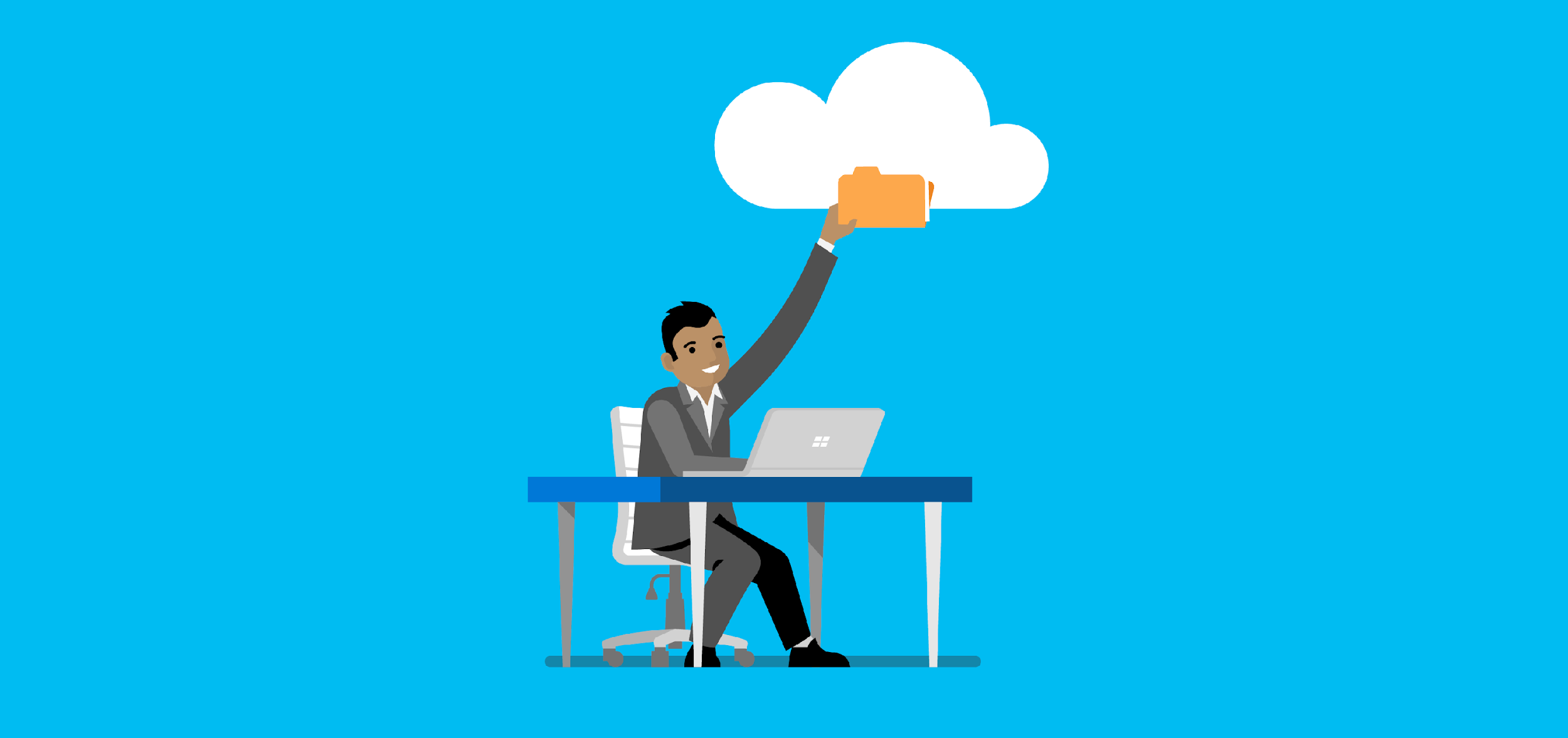 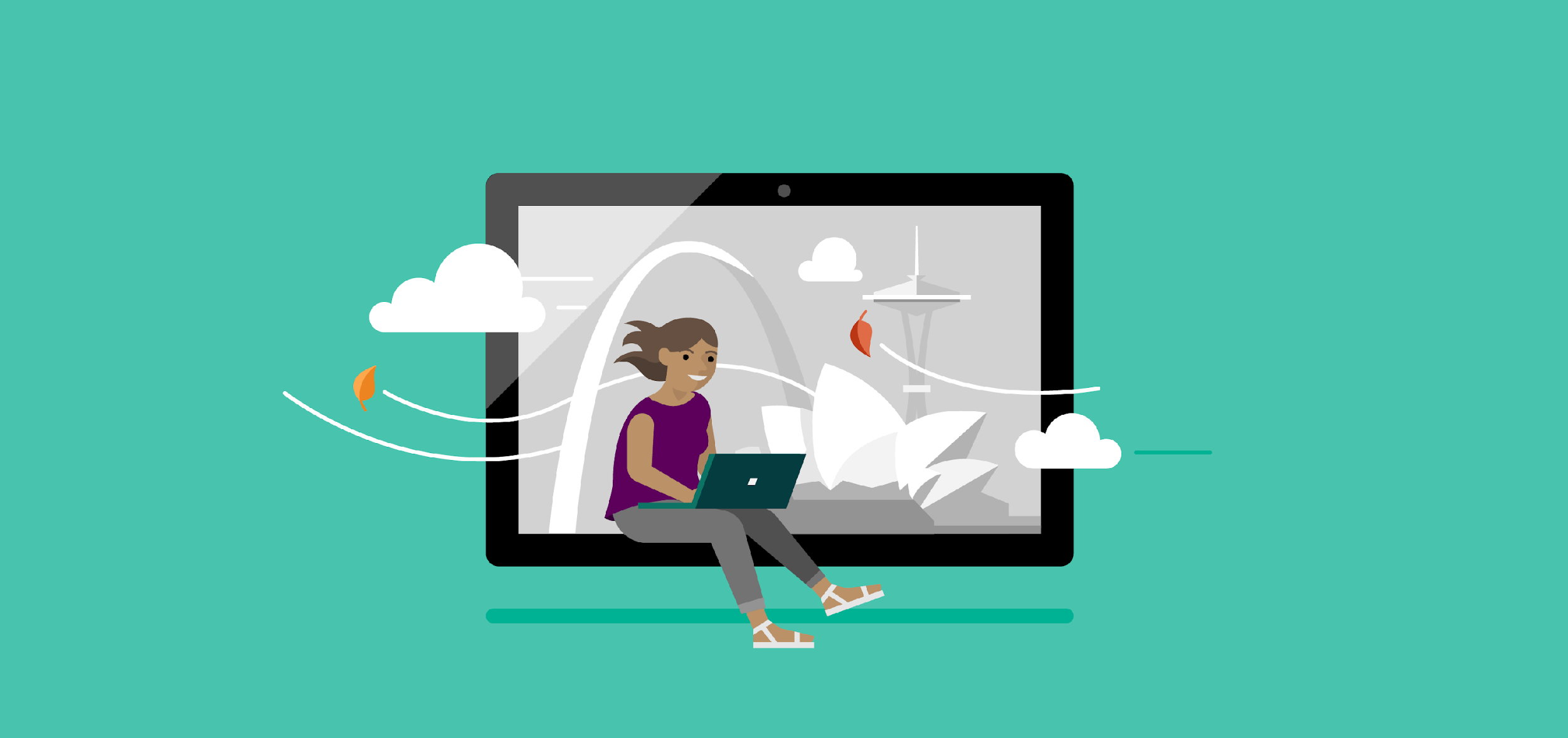 Elastic analytics desktop in the cloud
Get started quickly on Azure Machine Learning
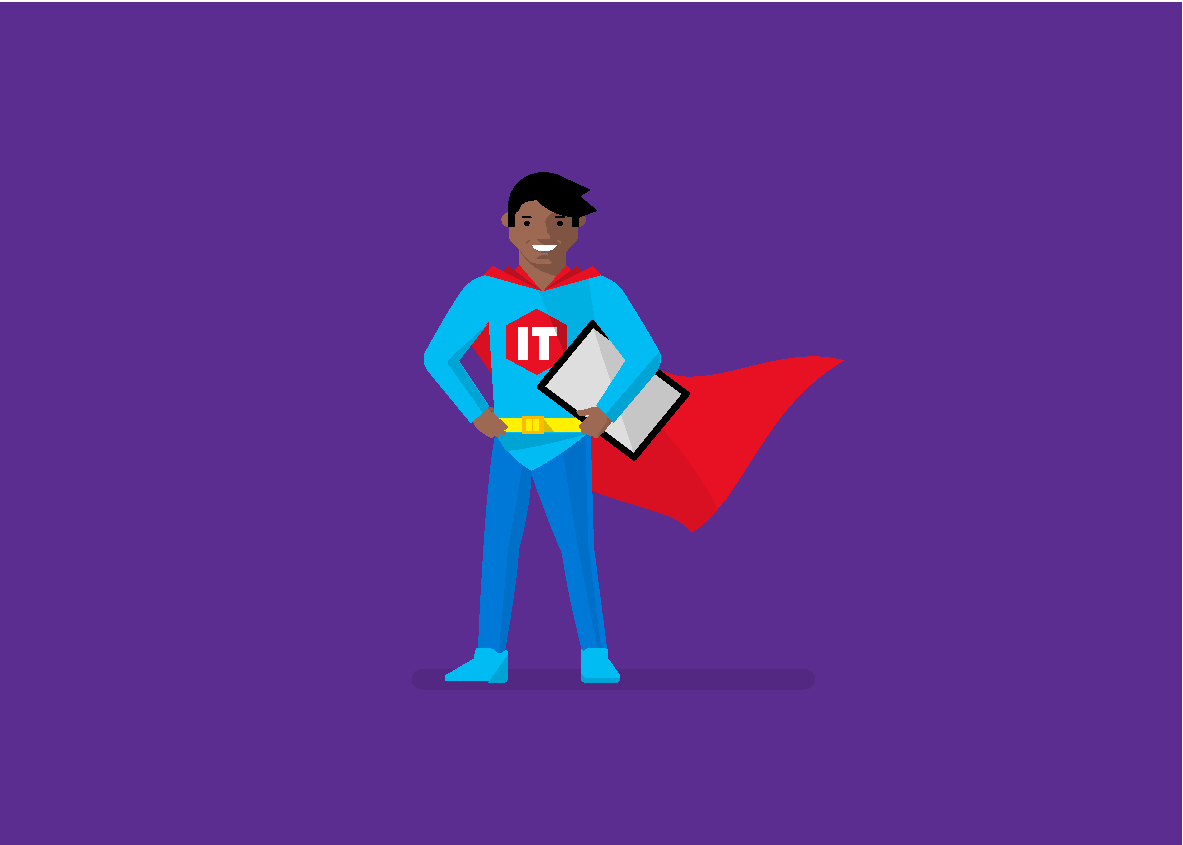 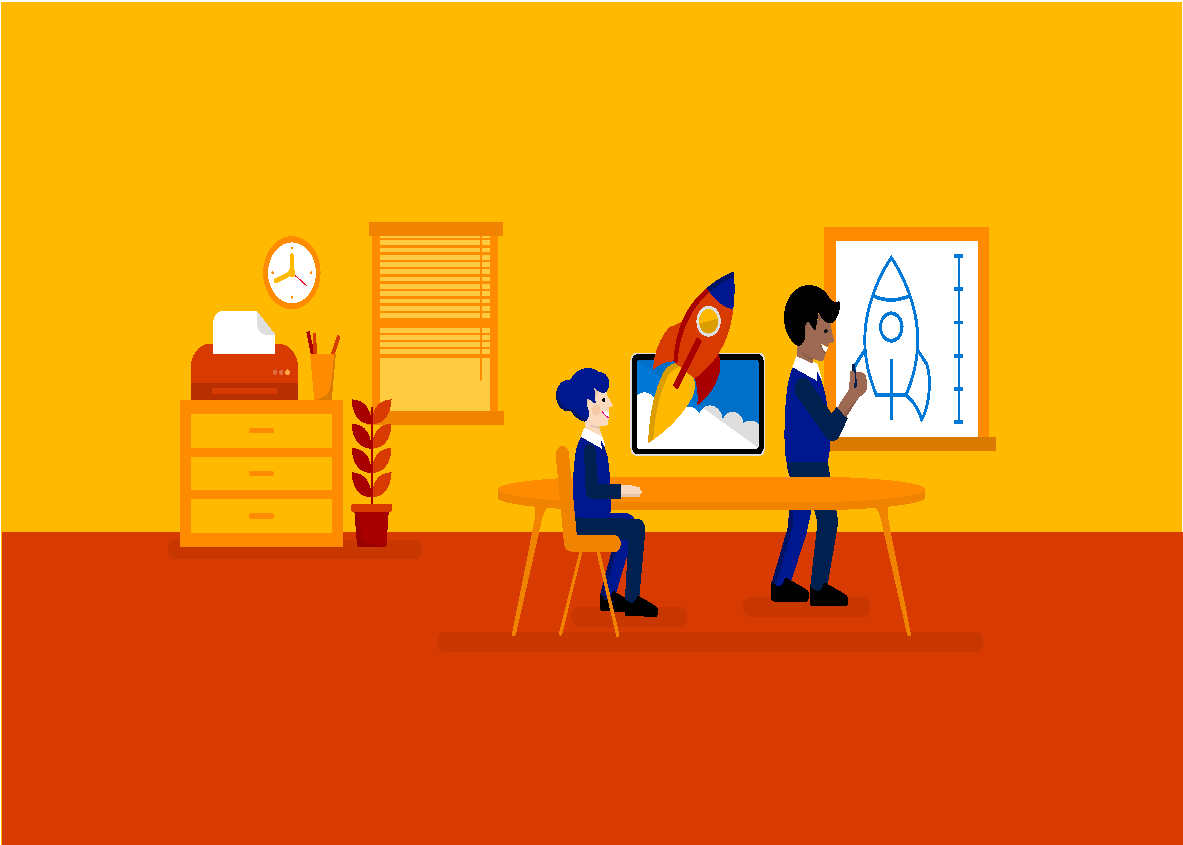 Pre-setup environment at work and school
Enterprise Ready and globally available
Managed Compute
Distributed training on managed compute
Dependencies and Containers
Schedule jobs
Handling failures
Distribute data
Secure Access
Scale resources
Gather results
Provision VM clusters
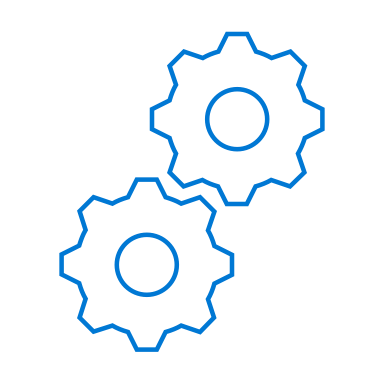 Training Infrastructure
Dependencies and Containers
Leverage system-managed AML compute or bring your own compute
Distribute data
Manage and share resources across a workspace
Schedule jobs
Train at cloud scale using a framework of choice
Scale resources
Autoscale resources to only pay while running a job
Provision VM clusters
Use the latest NDv2 series VMs with the NVIDIA V100 GPUs
FPGA NEW UPDATES:
Powerful Infrastructure
Support for image classification and recognition scenarios
ResNet 50, ResNet 152, VGG-16, SSD-VGG, DenseNet-121
Accelerate deep learning
FPGAs
CPUs
GPUs
Specialized hardware accelerated deep learning
Project Brainwave
Deep learning

N Series
General purpose machine learning
D, F, L, M, H Series
Optimized for flexibility
Optimized for performance
[Speaker Notes: We have the most comprehensive AI infrastructure 
From general purpose CPUs to specialized HW (FPGAs) 
FPGA -> lowest cost inferencing. Lower than Google’s TPUs 
Most comprehensive set of GPU options so customers can choose the right one for their project. (best price/performance) 
 
<Transition> Let me move to the last part of our ML portfolio.]
DevOps for Machine Learning
DevOps loop for data science
Prepare
Deploy
Experiment
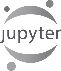 …
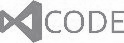 Prepare Data
Build model (your favorite IDE)
Train & Test Model
Register and Manage Model
Build Image
Deploy Service
Monitor Model
[Speaker Notes: Here is the data scientist’s inner loop of work]
DevOps loop for data science
Prepare
Train & Test Model
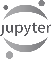 …
Register and Manage Model
01010100101001011101101001001001011010100100010001111010010101010010100101010010100101110110100100100101101010010001000111101001010101001010001010010111011010010010010110101001000100011110100101010100101001010100101001011101101001
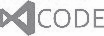 Build model (your favorite IDE)
Prepare Data
Deploy Service
Monitor Model
Build Image
[Speaker Notes: Here is the data scientist’s inner loop of work]
Model Management in Azure Machine Learning
Create/retrain model
Register model
Monitor
Create scoring files and dependencies
Deploy image
Cloud
Light Edge
Heavy Edge
Create and register image
Model Management in detail
Create/Retrain Model
Enable DevOps with full CI/CD integration with VSTS
Register Model
Track model versions with a central model registry
Monitor
Oversea deployments through Azure AppInsights
Experimentation
Leverage service-side capture of run metrics, output logs and models
Manage training jobs locally, scaled-up or scaled-out
80%
75%
95%
90%
85%
Use leaderboards, side by side run comparison and model selection
Conduct a hyperparameter search on traditional ML or DNN
Azure Machine Learning Pipelines
Azure Machine Learning Pipelines
Prepare data
Build & train models
Deploy & predict
Data Preparation
Model building & training
Model deployment
Data ingestion
Normalization
Hyper-parameter tuning
Deployment
Batch scoring
Automatic model selection
Transformation
Validation
Model testing
Featurization
Model validation
Data storage locations
Azure Machine Learning Pipelines
Prepare data
Build & train models
Deploy & predict
Data Preparation
Model building & training
Model deployment
Data ingestion
Normalization
Normalization
Hyper-parameter tuning
Hyper-parameter tuning
Deployment
Batch scoring
Automatic model selection
Automatic model selection
Transformation
Transformation
Validation
Validation
Model testing
Model testing
Testing error
Featurization
Featurization
Model validation
Data storage locations
Azure Machine Learning Pipelines
Prepare data
Build & train models
Deploy & predict
Data Preparation
Model building & training
Model deployment
Data ingestion
Normalization
Normalization
Hyper-parameter tuning
Hyper-parameter tuning
Deployment
Deployment
Batch scoring
Batch scoring
Automatic model selection
Automatic model selection
Transformation
Transformation
Validation
Validation
Model testing
Model testing
Model testing
Testing error
Featurization
Featurization
Error resolved
Model validation
Model validation
Data storage locations
Azure Machine Learning Pipelines with new data
Prepare data
Build & train models
Deploy & predict
Data Preparation
Model building & training
Model deployment
Data ingestion
Normalization
Normalization
Hyper-parameter tuning
Hyper-parameter tuning
Deployment
Deployment
New data
Batch scoring
Batch scoring
Automatic model selection
Automatic model selection
Transformation
Transformation
Validation
Validation
Model testing
Model testing
Featurization
Featurization
Model validation
Model validation
Data storage locations
Advantages of Azure ML Pipelines
Unattended runs 
Schedule a few steps to run in parallel or in sequence to focus on other tasks while your pipeline runs
Mixed and diverse compute 
Use multiple pipelines that are reliably coordinated across heterogeneous and scalable computes and storages
Tracking and versioning
Name and version your data sources, inputs and outputs with the pipelines SDK
Reusability 
Create templates of pipelines for specific scenarios such as retraining and batch scoring
Support for Open source frameworks
Popular Frameworks
Use your favorite machine learning frameworks
without getting locked into one framework
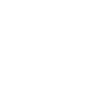 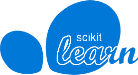 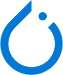 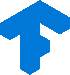 ONNX
Scikit-Learn
PyTorch
TensorFlow
Community project created by Facebook and Microsoft
Use the best tool for the job. Train in one framework and transfer to another for inference
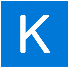 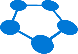 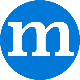 Chainer
Keras
MXNet
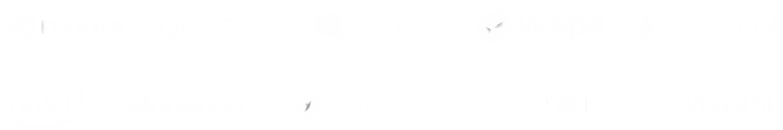 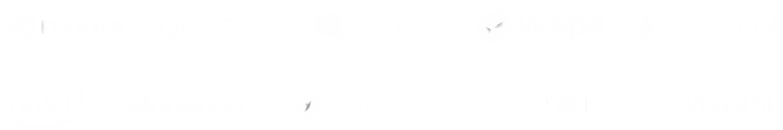 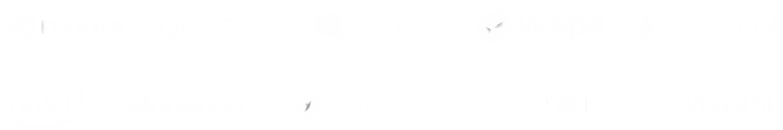 [Speaker Notes: Azure truly is the best place for Machine Learning
Most comprehensive set of pretrained services
Open & interoperable framework approach
Most comprehensive AI infrastructure with the lowest cost inferencing with FPGAs
The most flexible deployment options from cloud to the edge

Open Neural Network Exchange (ONNX) is a format for deep learning models that allows interoperability between different open source AI frameworks.]
Create
Deploy
Azure
Frameworks
Azure Machine Learning services
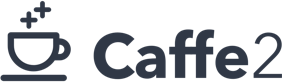 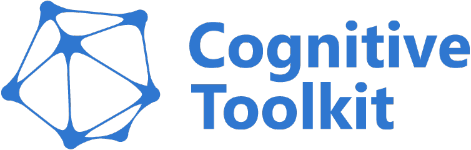 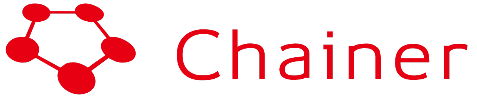 Native support
Ubuntu VM
Native support
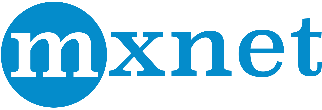 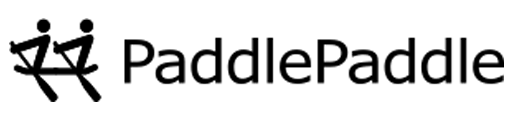 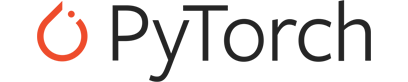 Windows Server 2019 VM
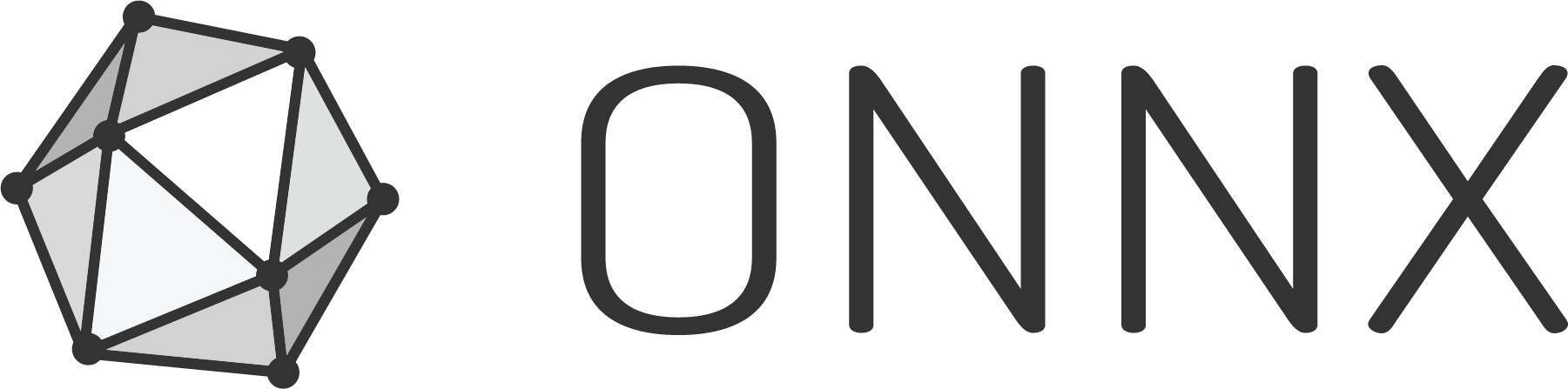 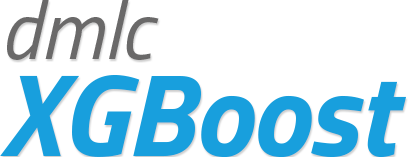 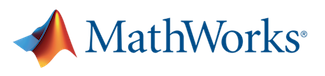 ML.NET
Windows Devices
ONNX Model
Converters
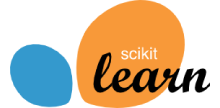 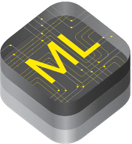 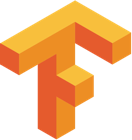 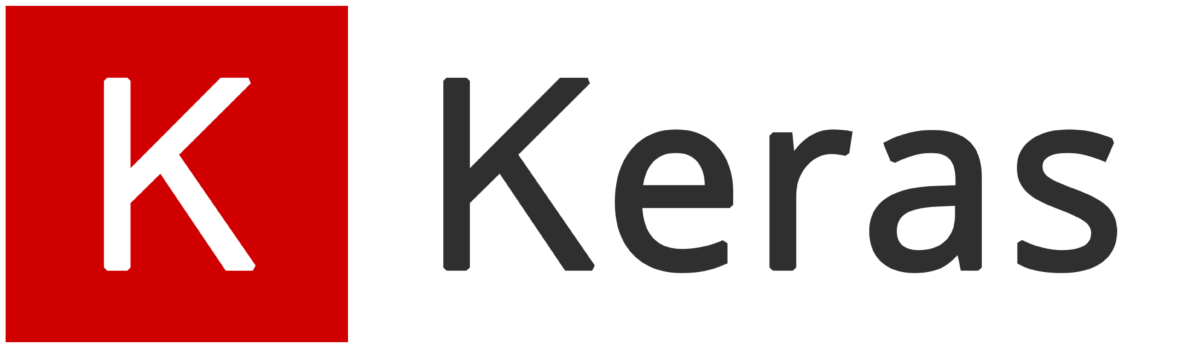 Services
Other Devices
(iOS, etc)
Native support
Converters
Azure Custom Vision Service
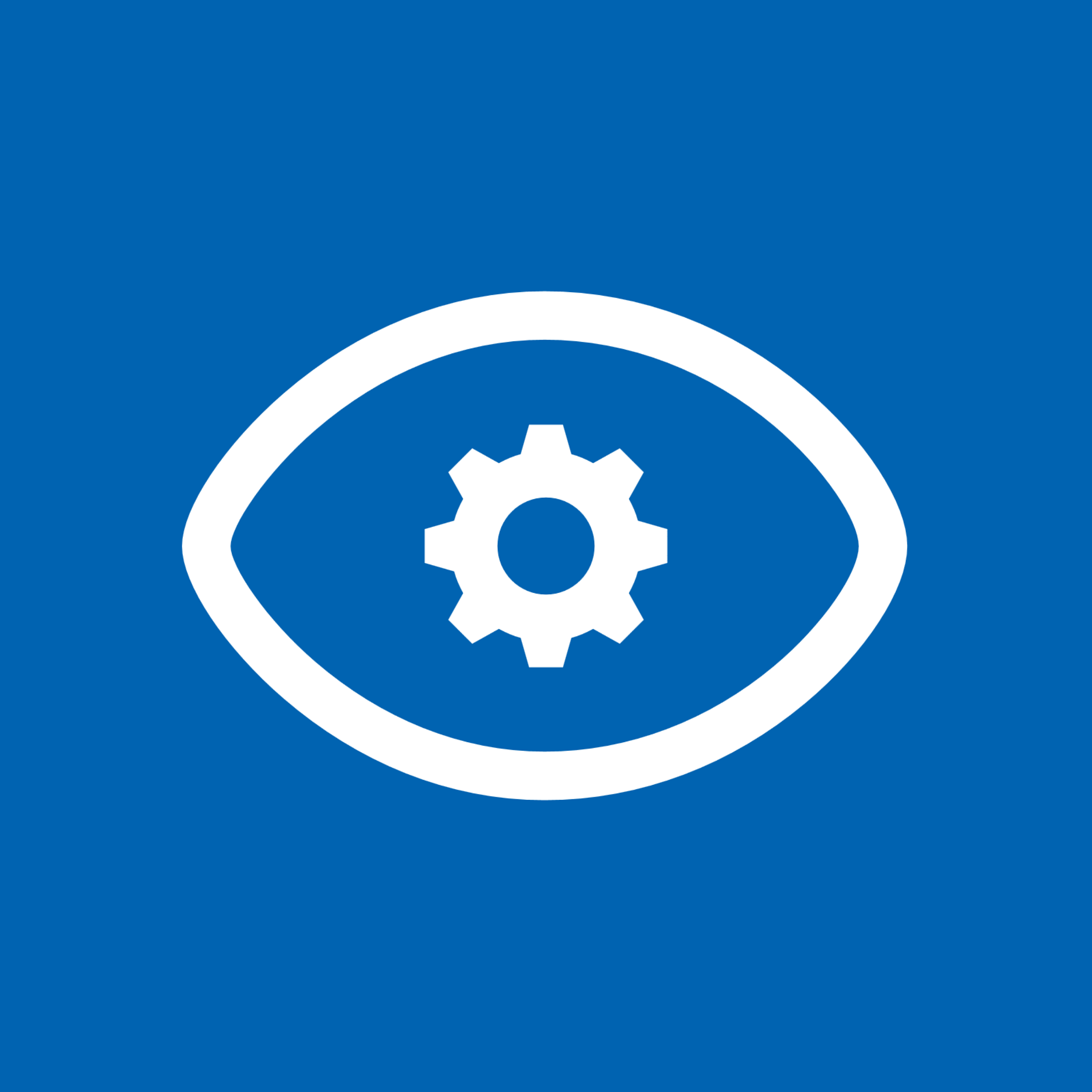 Deployment
Flexible Deployment
Deploy and manage models on intelligent cloud and edge
Train & deploy
Train & deploy
Model optimization for cloud & edge
Manage models in production
Capture model telemetry
Retrain models
Deploy
[Speaker Notes: Optimized for specific chipsets (Intel?, Qualcomm, Nvidia)]
Deploy Azure ML models at scale
Azure Machine Learning Service
Cognitive Services
Image Registry
Image Registry
Model Registry
Your IDE
Cloud Service
Azure Machine Learning Experimentation
Heavy Edge
Register Model
Create & Register Image
Deployment & Model Monitoring
Scoring File
Light Edge
External Model
Deployments to Compute Targets
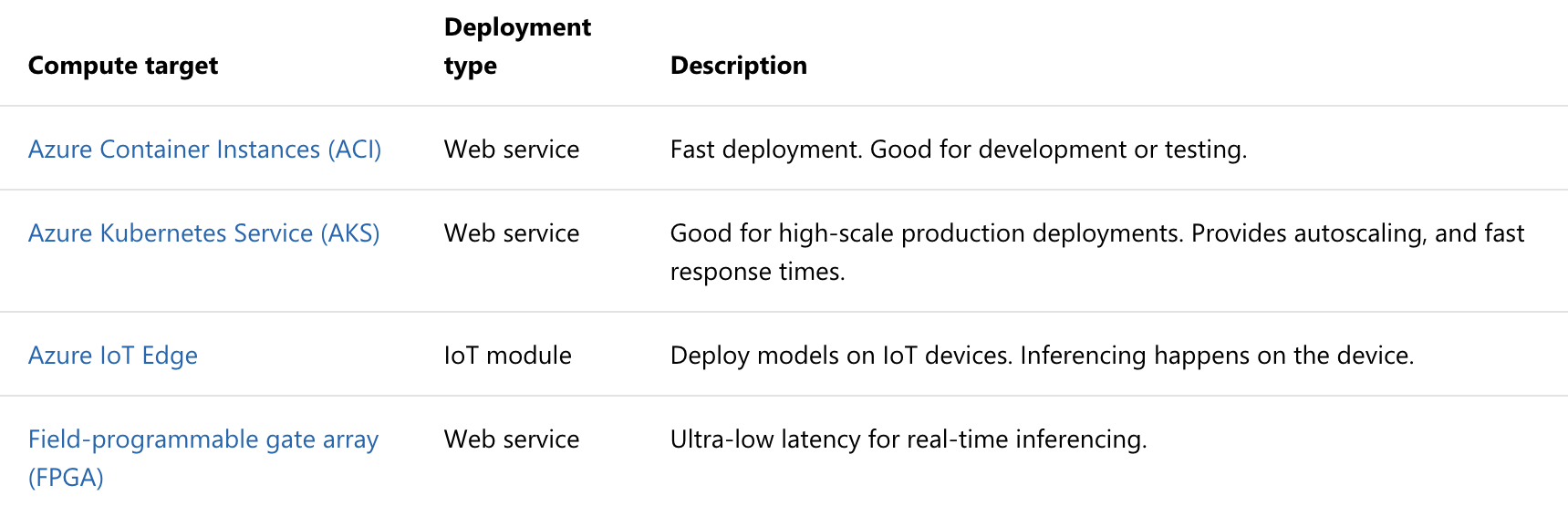 [Speaker Notes: Deploy models to Azure Kubernetes service with automatic scaling capability
Container-based hosting for improved time to market 
Deploy models to the cloud, on-premises, to IoT edge and to FPGAs
Automatically optimize models to take advantage of new hardware accelerators in edge devices]
Tool Agnostic Python SDK
Tool Agnostic Python SDK
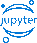 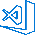 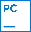 PyCharm
Jupyter
Visual Studio Code
Flexibility of your local environment or curated cloud environment
Use your favorite IDEs, editors, notebooks, and frameworks
Integrate with other services like Azure Databricks
Get started quickly without any complex pre-requisites
Azure ML Service 
includes
DataPrep SDK
Customer Challenges and Pain Points
Examples of manual, non-scalable work
Understanding the semantics of data is difficult and time-consuming 
Merging data from different sources is a manual process 
Detecting, troubleshooting and fixing errors is a high tax 
Custom code is always required 
Operationalization is challenging
Data formatting
Dealing with dates
‘Rectangularizing’ data
Data Lifecycle
Interactive training
Rectangularize
Understand
Rectangularize
Understand
Rectangularize
Understand
Clean
Augment
Discover
Acquire
Consume
Rectangularize
Understand
Clean
Augment
Shape
Rectangularize
Understand
Clean
Augment
Shape
Discover
Acquire
Consume
Rectangularize
Understand
Clean
Augment
Operationalization
Retraining/scoring
Acquire
Consume
Rectangularize
Validate
Clean
Augment
Shape
Validate
Acquire
Consume
Rectangularize
Validate
Clean
Augment
Shape
Validate
Core Engine

Scale through streaming
Multiple runtimes (Scale Up/Scale Out) single artifact
Intelligent transforms (by example, autoSplit, autojoin, fuzzy grouping, …)
Smart file reading
Data Prep SDK
SDK
Share pipelines via serialization
Support for execution
Familiar pattern for complex transforms
Responsive, lazy evaluations
[Speaker Notes: Intelligent Transforms 
This includes Derived Column By Example, AutoSplit, AutoJoin, Fuzzy Grouping
Smart File Reading 
Point the file reader at any one of the supported file types. So, no need to remember how to use a csv reader, a flat file reader, or an excel reader etc.
Varying Schema per row 
The Data Prep engine has the ability to support different columns per row so that inconsistent data can still be read and then processed
Scale through streaming 
Unlike many other APIs, the Data Prep engine does not load all the data into memory; it streams it so it scales and performs much better than traditional APIs
X-Plat with a single code artifact 
Write to a single Data Prep API and have it run on Windows, macOS, Linux, Spark in a scale up or scale out manner
Right tool for the problem at hand
Use code and GUI together, best tool for the job, go back and forth via .dprep serialization]
Summary
Azure Machine Learning service
Bring AI to everyone with an end-to-end, scalable, trusted platform
Built with your needs in mind
Boost your data science productivity
Automated machine learning
Managed compute
Increase your rate of experimentation
Simple deployment
DevOps for machine learning
Support for open source frameworks
Deploy and manage your models everywhere
Tool agnostic Python SDK
Seamlessly integrated with the Azure Portfolio
[Speaker Notes: Azure Machine Learning Services empowers you to bring AI to everyone with an end-to-end, scalable, trusted platform.

Boost your data science productivity 
Python pip-installable extensions for Azure Machine Learning that enable data scientists to build and deploy machine learning and deep learning models
Now available for Computer Vision, Text Analytics and Time-Series Forecasting.

Increase your rate of experimentation
Rapidly prototype on your desktop, then easily scale up on virtual machines or scale out using Spark clusters
Proactively manage model performance, identify the best model, and promote it using data-driven insights
Collaborate and share solutions using popular Git repositories.

Deploy and manage your models everywhere
Use Docker containers to deploy models into production faster in the cloud, on-premises, or at the edge
Promote your best performing models into production and retrain them when their performance degrades

Azure Machine Learning Services are built with your needs in mind, providing:
GPU-enabled virtual machines
Low-latency predictions at scale
Integration with popular Python IDEs
Role-based access controls
Model versioning
Automated model retraining

(Optional: other services)
Azure Machine Learning Workbench integrates with ONNX models
Work with your ONNX models from Visual Studio Code Tools for AI. 
Build deep learning models and call services straight from your favorite IDE easier with Azure Machine Learning services built right in. 
Create a seamless developer experience across desktop, cloud, or at the edge.
AI Toolkit for Azure IoT Edge
MMLSpark is an open-source Spark package that enables you to quickly create powerful, highly-scalable predictive and analytical models for large image and text datasets by using deep learning and data science tools for Apache Spark.

Azure Machine Learning Services seamlessly integrates with the rest of the Azure portfolio.

<Transition>: Azure Machine Learning Services allows you to deploy models to many different production environments.]
Resources beyond this AI Airlift
Azure Machine Learning with Azure Databrickshttps://aka.ms/aml-notebook-databricks-e2e Azure Notebookshttps://notebooks.azure.com/azureml/projects/azureml-getting-started Azure ML Docs  https://docs.microsoft.com/en-us/azure/machine-learning/service/
[Speaker Notes: Change the config based on params used in Databricks notebook.
Then upload config in tutorials folder.]
Questions
Resources for this Airlift
Azure Subscriptions https://aka.ms/learnAIsubscriptions Azure Databricks Notebookshttps://aka.ms/learnAInotebooks.dbc Git Repository for LearnAI CustomAI Partner Airlifthttps://github.com/azure/learnai_azure_ml
[Speaker Notes: Change the config based on params used in Databricks notebook.
Then upload config in tutorials folder.]